Marszałek Województwa Podkarpackiego
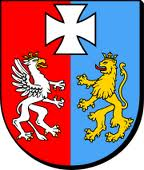 PODKARPACKIE FORUM ZDROWIA PSYCHICZNEGO

„Metodologia tworzenia lokalnego programu ochrony zdrowia psychicznego”

Rzeszów, 28 listopada 2017 r.
„Metodologia tworzenia lokalnego programu ochrony zdrowia psychicznego” Rzeszów – 28 listopada 2017
Celem szkolenia jest przekazanie wiedzy o założeniach NPOZP, o modelu Środowiskowego Centrum Zdrowia Psychicznego ze skoordynowanymi i zintegrowanymi usługami medycznymi, społecznymi, edukacyjnymi, aktywizacją zawodową oraz zbudowanie regionalnego forum współpracy przy opracowaniu i monitorowaniu lokalnych programów ochrony zdrowia psychicznego na terenie województwa podkarpackiego.

/materiały szkoleniowe zostaną opublikowane na stronie internetowej/
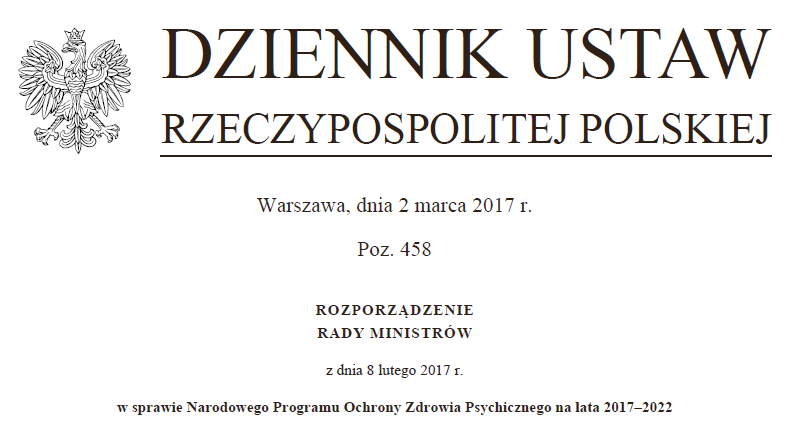 CENTRUM ZDROWIA PSYCHICZNEGO
Ustawa o ochronie zdrowia psychicznego
Art. 5a. Podmiot leczniczy prowadzący centrum zdrowia psychicznego zapewnia kompleksową opiekę zdrowotną nad osobami z zaburzeniami psychicznymi na określonym obszarze terytorialnym w formie pomocy doraźnej, ambulatoryjnej, dziennej, szpitalnej i środowiskowej.
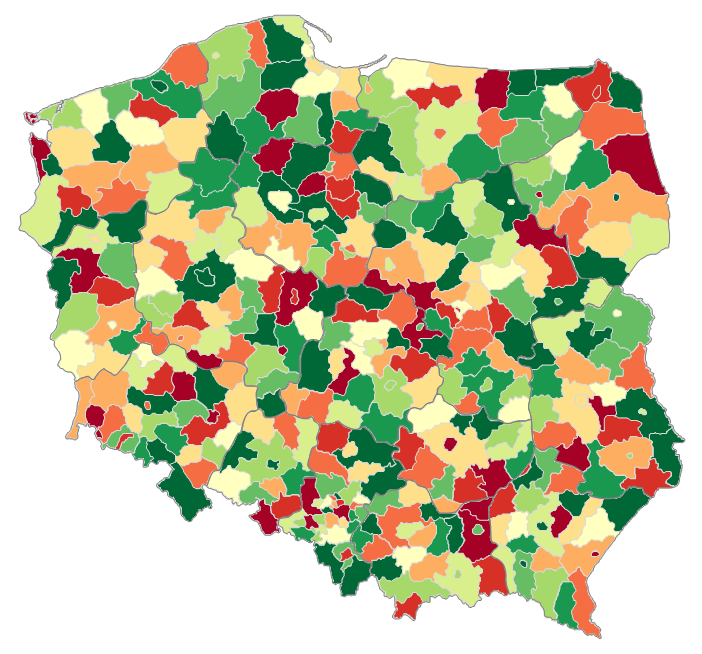 finansowanych ze środków:  ochrony zdrowia, pomocy społecznej, edukacji, aktywizacji zawodowej.
- na obszarze jednostki samorządu terytorialnego wielkości powiatu,  dużego miasta,  dzielnicy wielkiego miasta (50-200 tyś mieszkańców.
48
108
53
67
136
62
70
168
56
78
187
80
74
121
135
62
62
66
74
47
115
112
LESKO
95
27
22
Ludność faktycznie mieszkająca w powiatach /tyś./
 na terenie województwa podkarpackiego
Stan na 31 XII 2016
Zadania powiatu w Narodowym Programie Ochrony Zdrowia Psychicznego
ZAPEWNIENIE OSOBOM Z ZABURZENIAMI PSYCHICZNYMI 
WIELOSTRONNEJ OPIEKI ADEKWATNEJ DO ICH POTRZEB
UPOWSZECHNIENIE ŚRODOWISKOWEGO MODELU  PSYCHIATRYCZNEJ OPIEKI ZDROWOTNEJ
UDZIELANIE WSPARCIA PSYCHOLOGICZNO-PEDAGOGICZNEGO UCZNIOM, RODZICOM I NAUCZYCIELOM
UPOWSZECHNIENIE ZRÓŻNICOWYNYCH FORM POMOCY I OPARCIA SPOŁECZNEGO
AKTYWIZACJA ZAWODOWA OSÓB Z ZABURZENIAMI PSYCHICZNYMI
SKOORDYNOWANIE DOSTĘPNYCH FORM OPIEKI I POMOCY
ZADANIA POWIATU
UPOWSZECHNIENIE ŚRODOWISKOWEGO MODELU  PSYCHIATRYCZNEJ OPIEKI ZDROWOTNEJ
1) opracowanie lokalnego programu zwiększenia dostępności i zmniejszenia nierówności w dostępie do różnych form środowiskowej psychiatrycznej opieki zdrowotnej, w tym rozwoju CZP oraz placówek psychiatrycznej opieki zdrowotnej dla dzieci i młodzieży w powiecie lub gminie;
2)  utworzenie CZP zgodnie z zasadami organizacyjnymi zawartymi w rozdziale 4 Programu.
ZADANIA POWIATU
UPOWSZECHNIENIE ZRÓŻNICOWYNYCH FORM POMOCY I OPARCIA SPOŁECZNEGO
1/ aktualizacja poszerzenia, zróżnicowania i unowocześniania pomocy i oparcia społecznego dla osób z zaburzeniami psychicznymi, w zakresie pomocy: bytowej, mieszkaniowej, stacjonarnej, samopomocy środowiskowej;
2/ wspieranie finansowe projektów organizacji pozarządowych służących rozwojowi form oparcia społecznego dla osób z zaburzeniami psychicznymi;
3/ zwiększenie udziału zagadnień pomocy osobom z zaburzeniami psychicznymi w działalności powiatowych centrów pomocy rodzinie.
ZADANIA POWIATU
AKTYWIZACJA ZAWODOWA OSÓB Z ZABURZENIAMI PSYCHICZNYMI
1/ zwiększanie dostępności rehabilitacji zawodowej, organizacja poradnictwa zawodowego i szkoleń zawodowych dla osób niepełnosprawnych, w tym z zaburzeniami psychicznymi;
2/ prowadzenie kampanii szkoleniowo-informacyjnej adresowanej do pracodawców promującej zatrudnianie osób niepełnosprawnych, w tym z zaburzeniami psychicznymi;
3/ zwiększenie udziału zatrudnienia osób z zaburzeniami psychicznymi w działalności powiatowych urzędów pracy (PUP).
ZADANIE JEDNOSTEK SAMORZĄDU TERYTORIALNEGO
UDZIELANIE WSPARCIA PSYCHOLOGICZNO-PEDAGOGICZNEGO UCZNIOM, RODZICOM I NAUCZYCIELOM
1/ wspieranie rozwoju dzieci i młodzieży przez poradnie psychologiczno-pedagogiczne przez udzielanie dzieciom i młodzieży oraz rodzicom pomocy psychologiczno­pedagogicznej;
2/ udzielanie pomocy psychologiczno-pedagogicznej dzieciom i młodzieży w przedszkolach, szkołach i placówkach.
ZADANIE POWIATU                                 
SKOORDYNOWANIE DOSTĘPNYCH FORM OPIEKI I POMOCY
1/ powołanie lub kontynuacja działania lokalnego zespołu koordynującego realizację Programu; skład zespołu ustala się w sposób zapewniający właściwą reprezentację samorządu powiatu lub gminy, placówek realizujących zadania z zakresu ochrony zdrowia psychicznego, pozarządowych organizacji samopomocowych; zarząd powiatu zapewni działaniom zespołu niezbędną pomoc administracyjną;
2/ opracowanie lub aktualizacja lokalnego programu ochrony zdrowia psychicznego, zawierającego szczegółowy plan zapewnienia mieszkańcom koordynowanych, medycznych i społecznych świadczeń CZP;
3/ realizacja, koordynowanie i monitorowanie lokalnego programu ochrony zdrowia psychicznego;
4/ przygotowanie i udostępnienie mieszkańcom oraz samorządowi województwa aktualizowanego corocznie przewodnika informującego o lokalnie dostępnych formach opieki zdrowotnej, pomocy społecznej i aktywizacji zawodowej dla osób z zaburzeniami psychicznymi (w wersji papierowej lub elektronicznej).
OPIEKA PSYCHIATRYCZNA 2017
ODDZIAŁA CAŁODOBOWY
48
108
ODDZIAŁ DZIENNY
53
ZLŚ
67
PZP
136
62
70
168
56
78
187
80
74
121
135
62
62
66
74
47
115
112
OPIEKA
PSYCHIATRYCZNA
DLA DOROŁSYCH
LESKO
95
27
22
Ludność faktycznie mieszkająca w powiatach /tyś./
 na terenie województwa podkarpackiego
Stan na 31 XII 2016
OPIEKA PSYCHIATRYCZNA 2017
ODDZIAŁ CAŁODOBOWY
48
108
DZIENNY
AUTYZM
AUTYZM
PZP
53
67
ZLŚ
136
62
70
168
56
78
187
80
74
121
135
62
62
66
74
47
115
112
OPIEKA
PSYCHIATRYCZNA
DLA DZIECI
I MŁODZIEŻY
LESKO
95
27
22
Ludność faktycznie mieszkająca w powiatach /tyś./
 na terenie województwa podkarpackiego
Stan na 31 XII 2016
Podkarpacki Program Ochrony Zdrowia Psychicznego(aktualizacja, realizacja, koordynowanie, monitorowanie)
UPOWSZECHNIENIE ŚRODOWISKOWEGO MODELU OPIEKI  PSYCHIATRYCZNEJ
Strategia rozwoju zasobów ochrony zdrowia psychicznego z uwzględnieniem map potrzeb zdrowotnych w zakresie CZP - plan umiejscowienia CZP
PSYCHIATRYCZNA OPIEKA ZDROWOTNA 
Programu zwiększenia dostępności i zmniejszenia nierówności w dostępie do różnych form środowiskowej psychiatrycznej opieki zdrowotnej /sieć CZP oraz  placówki dla dzieci i młodzieży/
OPARCIE SPOŁECZNE 
Program poszerzenia, zróżnicowania i unowocześniania pomocy i oparcia społecznego dla osób z zaburzeniami psychicznymi w zakresie pomocy i oparcia społecznego
AKTYWIZACJA ZAWODOWA 
Program rozwoju zróżnicowanych form wspieranego i wspomaganego zatrudnienia oraz przedsiębiorczości społecznej dostosowanych do potrzeb osób niepełnosprawnych
Dodatkowe zadania samorządu wojewódzkiego
Wspieranie wdrażania planu umiejscowienia CZP
Wspieranie projektów organizacji pozarządowych służących rozwojowi form oparcia społecznego
Stymulowanie  zmian  w  strukturze  podmiotów  wykonujących  działalność leczniczą, dla których podmiotem tworzącym jest samorząd województwa
Zwiększanie dostępności rehabilitacji zawodowej, organizacja poradnictwa zawodowego i szkoleń zawodowych dla osób niepełnosprawnych, w tym z zaburzeniami psychicznymi
Prowadzenie kampanii szkoleniowo-informacyjnej, adresowanej do pracodawców, promującej zatrudnianie osób niepełnosprawnych, w tym z zaburzeniami psychicznymi
Przygotowanie aktualizowanego corocznie przewodnika informującego o dostępnych formach opieki zdrowotnej, pomocy społecznej i aktywizacji zawodowej dla osób z zaburzeniami psychicznymi,
Strategia Rozwoju Województwa Podkarpackiego  2.4 Włączenie społeczne   2.5 Zdrowie publiczne
Program Profilaktyki i Rozwiązywania Problemów Alkoholowych
2014-2020
Program Ochrony Zdrowia Psychicznego
Program Pomocy Społecznej
2016-2023
Program Wyrównywania Szans Osób Niepełnosprawnych 
2008-2020
Program  Przeciwdziałania Narkomanii
2017-2020
Program Przeciwdziałania Przemocy w Rodzinie 
2014-2020
Program  Rozwoju Ekonomii Społecznej
2016-2020
Program Promocji Zdrowia (SANEPID)
Program Wspierania Rodziny i Systemu Pieczy Zastępczej
2014-2020
REGIONALNY PROGRAM OPERACYJNY - PERSPEKTYWA 2014-2020  OŚ PRIORYTETOWA VIII. INTEGRACJA SPOŁECZNA DZIAŁANIE 8.3  ZWIĘKSZENIE DOSTĘPU DO USŁUG SPOŁECZNYCH I ZDROWOTNYCHUsługi zdrowotne: 3. Finansowanie usług ochrony  zdrowia  psychicznego  (opieki psychiatrycznej i leczenia  uzależnień), w tym opieki psychiatrycznej i psychologicznej.
Zadania samorządu wojewódzkiego:
1. aktualizacja wojewódzkiego programu zwiększenia dostępności i zmniejszenia nierówności w dostępie do różnych form środowiskowej psychiatrycznej opieki zdrowotnej, w tym rozwoju CZP oraz placówek psychiatrycznej opieki zdrowotnej dla dzieci i młodzieży na terenie województwa. Wojewódzki program może stanowić element regionalnego programu ochrony zdrowia psychicznego;
2. opracowanie, we współpracy z samorządami powiatów, dokumentu określającego strategię rozwoju zasobów ochrony zdrowia psychicznego z uwzględnieniem map potrzeb zdrowotnych w zakresie CZP, zapewniających kompleksową opiekę zdrowotną nad osobami z zaburzeniami psychicznymi na określonym obszarze terytorialnym oraz przemieszczenia ogólnych oddziałów psychiatrycznych z wojewódzkich szpitali monospecjalistycznych do lokalnych szpitali wielospecjalistycznych lub ich tworzenia w lokalnych szpitalach wielospecjalistycznych. Opracowany dokument może stanowić element regionalnego programu ochrony zdrowia psychicznego;
Osoby z zaburzeniami psychicznymi w powiecie
F0*     F1*      F2*      F3*       F4*     F5*     F6*      F7*      F8*      F9*
Zaburzenia emocji i zachowania u dzieci i młodzieży
Kryzys psychiczny bez  negatywnych skutków społecznych i zawodowych, bez instytucjonalnego oparcia społecznego i aktywizacji zawodowej
Kryzys psychiczny u dzieci i młodzieży wymagający hospitalizacji
Kryzys psychiczny –psychotyczny, afektywny z farmakoterapią lekami refundowanymi, zwolnieniem lekarskim, hospitalizacją, oparciem społecznym, aktywizacją zawodową,  - niepełnosprawność psychiczna, renta
Zaburzenia rozwoju psychicznego 
u dzieci i młodzieży
Upośledzenie umysłowe - niepełnosprawność intelektualna
Uzależniena
Model bio-psycho-społeczny zdrowia psychicznego
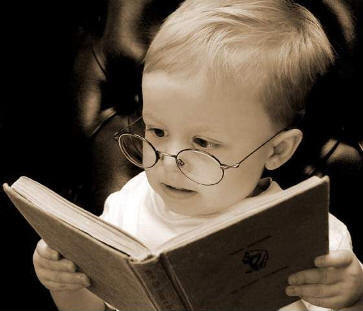 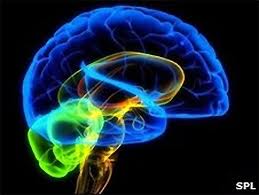 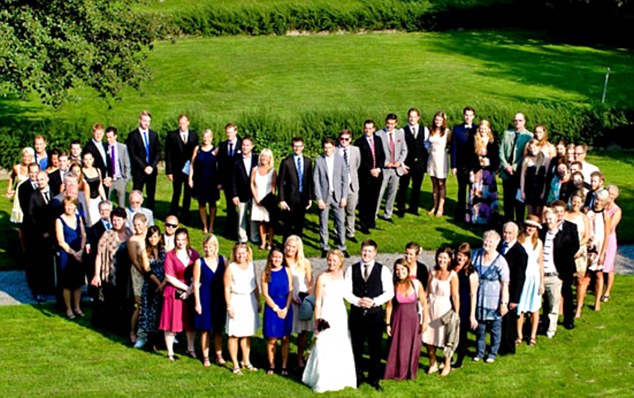 Społeczny
Bio
-Psycho-
Światowa Organizacja Zdrowia (WHO) definiuje zdrowie psychiczne jako dobrostan, w którym jednostka realizuje swoje możliwości, potrafi poradzić sobie z różnorodnymi sytuacjami życiowymi, jest w stanie uczestniczyć w życiu społecznym oraz produktywnie pracować (uczyć się).
Mapa potrzeb zdrowia psychicznego – mieszkańcy powiatu
F0*     F1*      F2*      F3*       F4*     F5*     F6*      F7*      F8*      F9*
Liczba mieszkańców danego powiatu objętych opieką psychiatryczną w ….. roku (optymalnie – w grupach rozpoznania oraz ilość świadczeń każdego rodzaju – porady, wizyty, osobodni)
Osoby z zaburzeniami psychicznymi
F01-F99
Opieka ambulatoryjna
Leczenie środowiskowe
Opieka dzienna
Opieka całodobowa
Hostel
Oczekiwane źródło danych: Oddział Podkarpacki NFZ
Przykład z Małopolskiego Programu Ochrony Zdrowia Psychicznego na lata 2017-2022Tabela 3. Leczeni w lecznictwie ambulatoryjnym z zaburzeniami psychicznymi (bez uzależnień) w powiatach województwa małopolskiego według wybranych rozpoznań i płci w 2016 roku.
Tabela 5. Leczeni w lecznictwie ambulatoryjnym z zaburzeniami spowodowanymi używaniem substancji psychoaktywnych w powiatach województwa małopolskiego według wybranych rozpoznań i płci w 2016 roku.
Tabela 9. Leczeni stacjonarnie w szpitalach psychiatrycznych oraz wieloprofilowych w województwie małopolskim w 2016 roku (bez uzależnień).
Tabela 10. Liczba leczonych psychicznie w szpitalach na oddziałach stacjonarnych w podziale na powiat zamieszkania pacjenta w 2016 roku.
Tabela zostanie opracowana po uzyskaniu danych z MOW NFZ
miechowski
4,70%
olkuski
2,93%
dąbrowski
1,75%
proszowicki
3,31%
krakowski
0,88%
brzeski
2,86%
Kraków 
8,60%
Tarnów
6,79%
wielicki
2,25%
oświęcimski
2,43%
bocheński
3,99%
tarnowski
0,35%
wadowicki
2,25%
myślenicki
2,72%
limanowski
0,79%
suski
1,72%
gorlicki
2,16%
Nowy Sącz
7,08%
nowosądecki
0,54%
nowotarski 
1,32%
tatrzański
1,15%
Mapa 1. Procentowa liczba osób leczonych w lecznictwie ambulatoryjnym z zaburzeniami psychicznymi w powiatach województwa małopolskiego  w stosunku do liczby mieszkańców zamieszkującej dany powiat województwa w 2016 roku 
% wszystkich mieszkańców zamieszkujących powiat
chrzanowski
3,54%
Kraków 8,60%
wielicki 2,25%
Nowy Sącz 7,08%
nowosądecki 0,54%
Źródło: Opracowanie własne Departamentu Zdrowia i Polityki Społecznej UMWM,
 na podstawie danych przesłanych przez Małopolski Urząd Wojewódzki w Krakowie.
Mapa poglądowa potrzeb zdrowia psychicznego i świadczeń medycznych
Mieszkańcy korzystają ze świadczeń na terenie i poza powiatem u różnych świadczeniodawców
Podmioty lecznicze udzielają świadczeń dla mieszkańców z różnych powiatów
POWIAT 1
POWIAT
ZOZ 2
ZOZ 1
ZOZ
POWIAT  2
POWIAT 3
ZOZ 3
ZOZ 4
Podgrupy osób z zaburzeniami psychicznymi orzeczenia o niepełnosprawności i świadczenia ZUS-owskie, PFRON-owskie
Liczba OZP z danego powiatu korzystających z usług społecznych w ….. roku (optymalnie – w grupach wiekowych, rozpoznania, niepełnosprawności oraz ilość świadczeń każdego rodzaju (czas pobytu, ilość godzin)
Osoby z zaburzeniami psychicznymi
F01-F99
z rozróżnieniem na niepełnosprawność psychiczną i intelektualną
Środowiskowy dom samopomocy
Klub samopomocy
Specjalistyczne usługi opiekuńcze
Mieszkania chronione
Domy pomocy społecznej
Oczekiwane źródło danych: PUW, jednostki powiatowe lub gminne
POMOC I INTEGRACJA SPOŁECZNA DLA OSÓB ZABURZENIAMI  PSYCHICZNYMI W WOJ. PODKARPACKIM w 2016 roku
Ile osób po kryzysach psychicznych – niepełnosprawnych psychicznie w powiecie? 
Ile osób niepełnosprawnych intelektualnie w powiecie?
Opieka instytucjonalna w Domach Pomocy Społecznej
Mieszkańcy (gminy) powiatu w różnych domach pomocy społecznej dla osób przewlekle chorych psychicznie
Mieszkańcy różnych powiatów korzystają z opieki w domu pomocy społecznej dla osób przewlekle chorych psychicznie.
POWIAT 1
POWIAT
DPS 2
DPS 1
DSP
POWIAT  2
POWIAT 3
DPS 3
DPS 4
Różnica w przebiegu linii życia
Objawy choroby pojawia się zwykle  nagle w wieku 18 -25 roku życia.
Przebieg epizodyczny, często nawracający.
Stan od urodzenia do końca życia
UPOŚLEDZENIE UMYSOWE
SCHIZOFRENIA
Rozporządzenie w sprawie środowiskowych domów samopomocy – grudzień 2010 rok
§ 3.1. Domy, w zależności od kategorii osób, dla których są przeznaczone, dzielą się na następujące typy:
1) typ A — dla osób przewlekle psychicznie chorych;
2) typ B — dla osób upośledzonych umysłowo;
3) typ C — dla osób wykazujących inne przewlekłe zaburzenia czynności psychicznych.
3. Jeżeli dom obejmuje wsparciem więcej niż jedną kategorię osób wymienionych powyżej, program działalności domu i plany pracy domu na każdy rok, przygotowuje się dla każdego typu domu.
Województwo podkarpackie 2011 rok
W województwie podkarpackim było 60 środowiskowych domów samopomocy,  łącznie 2024 uczestników.
Ankieta - na zapytanie ROPS-u odpowiedziało 28 ŚDS-ów, które organizują zajęcia dla 942 osób.
Typ A – 317  /34%/ choroba psychiczna
Typ B1 – 65 /upośledzenie lekkie/
Typ B2 – 397 /upośledzenie umiarkowane i znaczne/ 
Typ B3 – 69 /upośledzenie głębokie/ 
Typ C – 94 /inne zaburzenia psychiczne/
Nie ma ŚDS-u wyłacznie typu A, wszystkie typy są mieszane.
Liczba OZP z danego powiatu objęta programem aktywizacji zawodowej w ….. roku (z rozróżnieniem na grupy niepełnosprawności, formy aktywizacji zawodowej, wejście na wolny rynek itp.)
Osoby z zaburzeniami psychicznymi
F01-F99
z rozróżnieniem na niepełnosprawność psychiczną i intelektualną
Warsztaty Terapii Zajęciowej
Klub Integracji Społecznej
Zakłady Aktywizacji Zawodowej
Firmy społeczne i inne podmioty ekonomii społecznej /projekty ze środków unijnych/
Poradnictwo i szkolenia zawodowe dla OZP
Oczekiwane źródło danych: PUW, WUP, jednostki powiatowe lub gminne
Kompleksowy Model
Leczenia Środowiskowego Zaburzeń Psychicznych
Model Środowiskowego Centrum Zdrowia Psychicznego
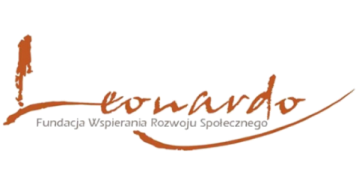 Centrum Koordynacji na danym Terenie
Zadania Profilaktyczne Informacyjne 
i Edukacyjne
Interwencyjne Miejsca Noclegowe
Infolinia 24/7
Zintegrowane Świadczenie Społeczne
Zintegrowane Świadczenie Medyczne
Interdyscyplinarny Zespół Terapeutyczny
Zadania Pomocy Socjalnej
 i Mieszkaniowej
Zespół Leczenia Środowiskowego
Model współpracy ze Szpitalem 

Szpital Psychiatryczny,
II. Oddział Psychiatryczny w Szpitalu Ogólnym,
III. Teren bez łóżek szpitalnych
Zadania Rehabilitacji Społecznej
Np. Środowiskowy Dom Samopomocy, Klub Samopomocy. Specjalistyczne Usługi Opiekuńcze itp
Poradnia Zdrowia Psychicznego
Oddział Dzienny Psychiatryczny
Zadania Aktywizacji Zawodowej np. Warsztat Terapii Zajęciowej, Klub Integracji Społecznej itp
Inne
Inne
Współpraca z innymi podmiotami i organizacjami (pacjentów, rodzin …) działającymi na rzecz ochrony zdrowia psychicznego
Model Centrum Zdrowia Psychicznego Dzieci i Młodzieży
Opieka podstawowa
Dziecko /nastolatek/
Środowisko życia – rodzina, szkoła…
POZ
Szkoła
Centrum Koordynacji
EDUKACJA
Pomoc
psychologiczno-pedagogiczna
POMOC SPOŁECZNA
Interwencja kryzysowa, poradnictwo specjalistyczne,
Zespół terapeutyczny
/ambulatoryjno-mobilny/
SĄD
Opieka specjalistyczna
Oddział dzienny
Klasa terapeutyczna
Ośrodek wsparcia 
dziennego, świetlica
socjoterapeutyczna..
POW, Rodzina zastępcza
/terapeutyczna/
MOW
MOS
Oddział
cało-dobowy
Hostel
Pomoc psychologiczno-pedagogiczna w edukacji
§ 3 .2. Potrzeba objęcia ucznia pomocą psychologiczno-pedagogiczną w szkole wynika w szczególności:
1) z niepełnosprawności; (niepełnosprawność intelektualna F7* psychiczna F84)
2) z niedostosowania społecznego; (F91 – zaburzenie zachowania)
3) z zagrożenia niedostosowaniem społecznym; F91, F84 (spectrum autyzmu)
4) z zaburzeń zachowania lub emocji; F9*
5) ze szczególnych uzdolnień;
6) ze specyficznych trudności w uczeniu się; F7*, F81
7) z deficytów kompetencji i zaburzeń sprawności językowych; F80
8) z choroby przewlekłej;   F50 – zaburzenie odżywiania
9) z sytuacji kryzysowych lub traumatycznych; F43.0
10) z niepowodzeń edukacyjnych;  F7*, F8*, F9*
11) z zaniedbań środowiskowych związanych z sytuacją bytową ucznia i jego rodziny, sposobem spędzania czasu wolnego i kontaktami środowiskowymi;
12) z trudności adaptacyjnych związanych z różnicami kulturowymi lub ze zmianą środowiska edukacyjnego, w tym związanych z wcześniejszym kształceniem za granicą.
Krąg troski i odpowiedzialności za zdrowie psychiczne –interesariusze Narodowego Programu Ochrony Zdrowia Psychicznego
OTWARTY
DIALOG
ZMIANA SYSTEMOWA
PODEJŚCIE KOMPLEKSOWE
 i ZINTEGROWANE
STAN OBECNY – USŁUGI RESORTOWE
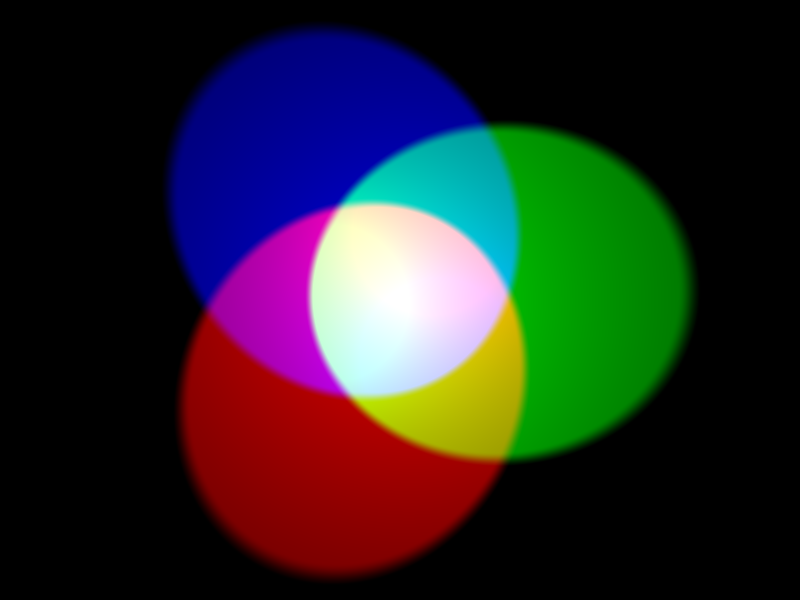 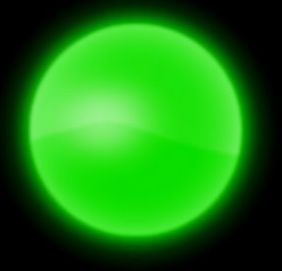 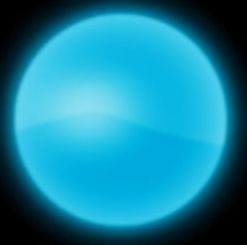 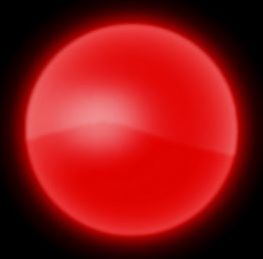 Powiatowy Program Ochrony Zdrowia Psychicznego 
– źródła finansowania
Podkarpackie Forum Zdrowia Psychicznego  - regionalna platforma współpracy
Zespoły eksperckie: 
- dzieci i młodzież 
- dorośli i seniorzy

Wspólna baza danych i analiz oraz szablon  lokalnego programu ochrony zdrowia psychicznego – na stronie internetowej

Sieć Zespołów koordynujących lokalne programy ochrony zdrowia psychicznego – 13 XII, 19 XII, 10 I

Konsultacje społeczne – fora lokalne i regionalne  19 I, 26 I
Powiatowy Zespół tworzący i  koordynujący lokalny program ochrony zdrowia psychicznego
Interesariusze, uczestnicy programu:
Osoby kształtujące lokalną politykę społeczną i zdrowotną w powiecie i gminach na obszarze realizacji programu
Osoby zarządzające podmiotami leczniczymi, jednostkami pomocy społecznej, placówkami  oświatowymi, urząd pracy /powiat i gminy/, w tym organizacje pozarządowe realizujące zadania programu, a w sprawach dotyczących dzieci i rodzin sądy rodzinne z zespołem kuratorów sądowych
Osoby reprezentujące pracowników pracujących bezpośrednio z osobami z zaburzeniami psychicznymi i ich rodzinami (eksperci merytoryczni)
Przedstawiciele organizacji beneficjentów i ich rodzin i opiekunów (eksperci przez doświadczenie)
Zespół koordynujący i monitorujący – stały skład osób decyzyjnych i liderów środowiskowych 
Forum – regularne, spotkania wszystkich interesariuszy z refleksją o diagnozie potrzeb beneficjentów, o zasobach i brakach instytucjonalnych,  o  planach finansowych i działaniach na przyszłość
Załącznik - środowiskowy program leczenia, rehabilitacji i wsparcia wg. prof. Andrzeja Cechnickiego z CM UJ w Krakowie
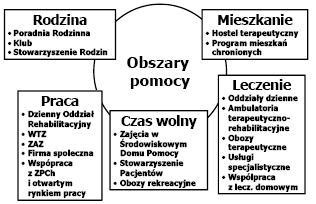 Załącznik - ZATRUDNIENIE W JEDNOSTKACH ORGANIZACYJNYCH POMOCY I INTEGRACJI SPOŁECZNEJ W WOJEWÓDZTWIE PODKARPACKIM  -  2016